AS VIRTUDES E OS VÍCIOS DOS PERSONAGENS DOS ROMANCES DE EMMANUEL
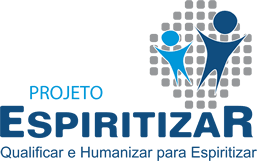 MÓDULO 5 – AS VIRTUDES DE ESTÊVÃO, PRIMEIRO MÁRTIR DO CRISTIANISMO
ENCONTRO 4 – JESIEL SE TORNA ESTÊVÃO, O DISCÍPULO DO CRISTO
[...] — E Simão Pedro, olhos acesos na chama luminosa dos que se sentem felizes ao recordar um tempo venturoso, falou-lhe da exemplificação do Senhor, traçando uma perfeita biografia verbal do Mestre sublime.
Em traços de forte colorido, lembrou os dias em que o hospedava no seu tugúrio à margem do Genesaré, as excursões pelas aldeias vizinhas, as viagens de barca, de Cafarnaum aos sítios marginais do lago.
Era de se lhe ver a emoção intraduzível da voz, a alegria interior com que rememorava os feitos e prédicas junto ao lago marulhoso, acariciado pelo vento, a poesia e a suavidade dos crepúsculos vespertinos.
A imaginação viva do Apóstolo sabia tecer comentários judiciosos e brilhantes ao evocar um leproso curado, um cego que recuperara a vista, uma criancinha doente e prestes restabelecida.
Jeziel bebia-lhe as palavras, inteiramente empolgado, como se houvesse encontrado um mundo novo. A mensagem da Boa Nova penetrava-lhe o espírito desencantado, como um bálsamo suave.
Quando Simão parecia prestes a terminar a narrativa, não pôde conter-se e perguntou:
— E o Messias? Onde está o Messias?
— Há mais de um ano — exclamou o Apóstolo apagando a vivacidade e  com a lembrança triste — foi crucificado aqui mesmo em Jerusalém, entre os ladrões.
Em seguida, passou a enumerar os martírios pungentes, as dolorosas ingratidões de que o Mestre fora vítima, os ensinos derradeiros e a gloriosa ressurreição do terceiro dia. Depois, falou dos primeiros dias do apostolado, dos acontecimentos do Pentecostes e das últimas aparições do Senhor, no cenário sempre saudoso da Galiléia distante.
Jeziel tinha as pupilas úmidas. Aquelas revelações sensibilizavam-lhe o coração, como se houvesse conhecido o profeta de Nazaré. E, ligando o perfil deste aos textos que retinha de cor, enunciou, quase em voz alta, como se falasse consigo mesmo:
— “Levantar-se-á como um arbusto verde, na ingratidão de um solo árido...
Carregado de opróbrios e abandonado dos homens. 
Coberto de ignomínias não merecerá consideração.
— “Será ele quem carregará o fardo pesado de nossas culpas e sofrimentos, tomando sobre si todas as nossas dores.
Parecerá um homem vergado sob a cólera de Deus...
Humilhado e ferido deixar-se-á conduzir como um cordeiro, mas, desde o instante em que oferecer sua vida, os interesses do Eterno hão de prosperar nas suas mãos.” Do Capítulo 53º, de Isaías.
— Simão, admirado de tanto conhecimento dos sagrados textos, terminou dizendo:
— Vou buscar-te os textos novos. São as anotações de Levi (Mateus) sobre o Messias redivivo.
— E, em breves minutos, o Apóstolo lhe punha nas mãos os pergaminhos do Evangelho. Jeziel não leu; devorou. Assinalou, em voz alta, uma a uma, todas as passagens da narrativa, seguido pela atenção de Pedro intimamente satisfeito.
— Terminada a rápida análise, o jovem advertiu:
- Encontrei o tesouro da vida, preciso examiná-lo com mais vagar, quero saturar-me da sua luz, pois aqui pressinto a chave dos enigmas humanos.
— Quase em lágrimas, leu o Sermão da Montanha, secundado pelas comovedoras lembranças de Pedro. Em seguida, ambos passaram a comparar os ensinamentos do Cristo com as profecias que o anunciavam.
— O jovem hebreu estava comovidíssimo e queria conhecer os mínimos episódios da vida do Mestre. Simão procurava satisfazê-lo, edificado e satisfeito.
— O generoso amigo de Jesus, tão incompreendido em Jerusalém, experimentava uma alegria orgulhosa por haver encontrado um jovem que se entusiasmava com os exemplos e ensinamentos do Mestre incomparável.
—Desde que dei acordo de mim em vossa casa —disse Jeziel —, verifiquei que participais de princípios que me não são conhecidos. Tanta preocupação em amparar os desfavorecidos da sorte representa uma lição nova para minha alma. Os doentes que vos abençoam, qual o faço agora, são tutelados desse Cristo que eu não tive a ventura de conhecer.
— O Mestre amparava a todos os sofredores e nos recomendou que o mesmo fizéssemos em seu nome, esclareceu o Apóstolo enfaticamente.
—De acordo com as instruções do Levítico — disse Jeziel —, toda cidade deve possuir, longe de suas portas, um vale, destinado aos leprosos e pessoas consideradas imundas; entretanto, Jesus nos deu um lar no coração daqueles que o seguem.
— O Cristo nos trouxe a mensagem do amor — explicou Pedro —, completou a Lei de Moisés, inaugurando um novo ensinamento. A Lei Antiga é justiça, mas o Evangelho é amor.
— Enquanto o código do passado preceituava o “olho por olho, dente por dente”, o Messias ensinou que devemos “perdoar setenta vezes sete vezes” e que se alguém quiser tirar-nos a túnica devemos dar-lhe também a capa.
Jeziel sensibilizou-se e chorou. Aquele Cristo amoroso e bom, suspenso na cruz da ignomínia humana, era a personificação de todos os heroísmos do mundo. Como se aliviava ao analisá-lo! Sentia-se bem por não haver reagido contra o despotismo de que fora vítima. Cristo era o Filho de Deus e não desdenhara o sofrimento.
Seu cálice transbordara e Pedro lhe fazia sentir que, nos instantes mais acerbos, aquele Mestre desconhecido e humilde, no mundo, sabia transmitir a lição da coragem, da renúncia e da vida. Como exemplo do seu amor, ali estava aquele homem simples e carinhoso, que lhe chamava irmão, que o acolhia como pai dedicado.
O rapaz lembrou seus últimos dias em Corinto e chorou longamente. Foi aí que, abrindo o coração, tomou as mãos de Pedro e contou-lhe toda a sua tragédia, sem nada omitir e rogando-lhe conselhos.
Finalizando a narrativa, acrescentou comovido:
- Revelastes-me a luz do mundo; perdoai, pois, se vos revelo meus sofrimentos, que devem ser justos. Tendes no coração as claridades da palavra do Salvador e haveis de inspirar minha pobre vida.
O Apóstolo abraçou-o e murmurou:
—Julgo prudente guardares o anonimato, pois Jerusalém regurgita de romanos e não seria justo comprometer o generoso amigo que te restituiu à liberdade. Teu caso, entretanto, não é novo, meu amigo.
Estou nesta cidade há quase um ano, e, por estes leitos singelos, têm passado as mais singulares criaturas. Eu, que era um paupérrimo pescador, tenho adquirido ampla experiência do mundo, nestes poucos meses! A estas portas têm batido homens esfarrapados, que foram políticos importantes; mulheres leprosas, que foram quase rainhas!
Em contacto com a história de tantos castelos desmoronados, no jogo das vaidades mundanas, agora reconheço que as almas necessitam do Cristo, acima de tudo.
Essas explicações singulares constituíam conforto para Jeziel, que interrogou agradecido:
—E achais que vos poderia servir em alguma coisa? Eu, que era cativo dos homens, desejaria escravizar-me ao Salvador, que soube viver e morrer por todos nós.
—Serás meu filho, doravante — exclamou Simão num transporte de júbilo.
—E já que preciso reformar-me em Cristo, como me chamarei? — perguntou Jeziel com olhos fulgurantes de alegria.
—O Apóstolo refletiu algum tempo e falou:
—Para que não te esqueças da Acaia, onde o Senhor se dignou de buscar-te para o seu ministério divino, eu te batizarei no credo novo com o nome grego de Estêvão.
—Consolidaram-se ainda mais os laços de simpatia que os aproximavam desde o primeiro instante, e o moço jamais olvidaria aquele encontro com o Cristo, à sombra das tamareiras aureoladas de luz.
Durante um mês, Jeziel, agora conhecido por Estêvão, absorveu-se no estudo de toda a exemplificação e ensinos do Mestre que não chegara a conhecer de modo direto.
A casa dos apóstolos, em Jerusalém, apresentava um movimento de socorro aos necessitados cada vez maior, requerendo vasto coeficiente de carinho e dedicação. Eram loucos a chegarem de todas as províncias, anciães abandonados, crianças esquálidas e famintas.
Não só isso. À hora habitual das refeições, extensas filas de mendigos comuns imploravam a esmola da sopa.
Acumulando ar tarefas com ingente sacrifício, João e Pedro, com o concurso dos companheiros, haviam construído um pavilhão modesto, destinado aos serviços da igreja, cuja fundação iniciavam para difundir as mensagens da Boa Nova.
A assistência aos pobres, entretanto, não dava tréguas ao labor das ideias evangélicas. Foi quando João considerou irrazoável que os discípulos diretos do Senhor menosprezassem a sementeira da palavra divina e despendessem todas as possibilidades de tempo no serviço do refeitório e das enfermarias, visto que, dia a dia, multiplicava o número de doentes e infelizes que recorriam aos seguidores de Jesus como a última esperança para os seus casos particulares.
Havia enfermos que batiam à porta, benfeitores da nova instituição que requeriam situações especiais para os seus protegidos, amigos que reclamavam providências a favor dos órfãos e das viúvas.
Na primeira reunião da igreja humilde, Simão Pedro pediu, então, nomeassem sete auxiliares para o serviço das enfermarias e dos refeitórios, resolução que foi aprovada com geral aprazimento. Entre os sete irmãos escolhidos, Estêvão foi designado com a simpatia de todos.
Começou para o jovem de Corinto uma vida nova. Aquelas mesmas virtudes espirituais que iluminavam a sua personalidade e que tanto haviam contribuído para a cura do patrício, que o restituíra à liberdade, difundiam entre os doentes e indigentes de Jerusalém os mais santos consolos.
Grande parte dos enfermos, recolhidos ao casarão dos discípulos, recobraram a saúde. Velhos desalentados encontravam bom ânimo sob a influência da sua palavra inspirada na fonte divina do Evangelho.
Mães aflitas buscavam-lhe o conselho seguro; mulheres do povo, esgotadas pelo trabalho e angústias da vida, ansiosas de paz e consolação, disputavam o conforto da sua presença carinhosa e fraterna.
Simão Pedro não cabia em si de contente, em face das vitórias do filho espiritual. Os necessitados tinham a impressão de haver recebido um novo arauto de Deus para alívio de suas dores.
Em pouco tempo, Estêvão tornou-se famoso em Jerusalém, pelos seus feitos quase miraculosos. Considerado como escolhido do Cristo, sua ação resoluta e sincera arregimentara, em poucos meses, as mais vastas conquistas para o Evangelho do amor e do perdão. Seu nobre esforço não se limitava à tarefa de mitigar a fome dos desvalidos.
Entre os Apóstolos galileus, sua palavra resplandecia nas pregações da igreja, iluminada pela fé ardente e pura.
Quando quase todos os companheiros, a pretexto de não ferirem velhos princípios estabelecidos, deixavam de ampliar os comentários públicos para além das considerações agradáveis ao judaísmo dominante, Estêvão apresentava à multidão, desassombradamente, o Salvador do mundo na glória das novas revelações divinas, indiferente às lutas que iria provocar, comentando a vida do Mestre com o seu verbo inflamado de luz.
Os próprios discípulos surpreendiam-se com a magia das suas profundas inspirações. Alma temperada na forja sublime do sofrimento, sua pregação estava cheia de lágrimas e alegrias, de apelos e aspirações.
Em poucos meses, seu nome era aureolado de uma veneração surpreendente. E, ao fim do dia, quando chegavam as orações da noite, o moço de Corinto, ao lado de Pedro e João, falava das suas visões e das suas esperanças, cheio do espírito daquele Mestre adorável, que, através do seu Evangelho, lhe semeara no coração as estrelas abençoadas de um júbilo infinito.
[...] E contou que um homem chamado Estêvão, portador de virtudes sobrenaturais, no dizer do povo, havia devolvido a vista ao tio, com assombro geral de muita gente.
— Como é isso? — disse Saulo admirado. Como pôde Filodemos submeter-se a experiências tão sórdidas? Acaso não terá compreendido que o fato pode radicar nas artimanhas dos inimigos de Deus?
Várias vezes, desde que Andrônico me referiu o assunto pela primeira vez, tenho ouvido comentários a respeito desses homens e cheguei mesmo a trocar idéias com Gamaliel, no intuito de reprimir essas atividades perniciosas; entretanto, o mestre, com a tolerância que o caracteriza, me fez ver que essa gente vem auxiliando a numerosas pessoas sem recursos.
— Sim — atalhou o outro —, mas ouço dizer que as pregações de Estêvão estão arrebanhando muitos estudiosos a novos princípios que, de algum modo, infirmam a Lei de Moisés.
— Todavia, não foi um carpinteiro galileu, obscuro, sem cultura, que originou tal movimento? Que poderíamos esperar da Galiléia? Porventura terá produzido outra coisa além de legumes e peixes?
— E, contudo, o carpinteiro martirizado tornou-se um ídolo para os sequazes. Procurando desfazer as impressões de meu tio, chamando-o à razão com a energia necessária, fui levado a visitar, ontem, as obras de caridade dirigidas por um tal Simão Pedro.
É uma instituição estranha e que não deixa de ser extraordinária. Crianças desamparadas que encontram carinho, leprosos que recobram a saúde, velhos enfermos e desprotegidos da sorte, que exultam de conforto.
— Mas os doentes? Onde ficam esses doentes? —interrogou Saulo assombrado.
— Todos se agasalham junto desses homens incompreensíveis. 
— Estão todos malucos! — disse o moço de Tarso com a franqueza espontânea que lhe marcava as atitudes.
— Ambos trocaram impressões íntimas, sobre a nova doutrina, pontuando de ironia o comentário de muitos fatos piedosos que empolgavam a atenção do povo simples de Jerusalém.
Ao finalizar a conversa, Sadoc acrescentou:
— Não me conformo em ver os nossos princípios aviltados e proponho-me a cooperar contigo, embora esteja em Damasco, para estabelecermos a imprescindível repressão a tais atividades. Com as tuas prerrogativas de futuro rabino, em destaque no Templo, poderás encabeçar uma ação decisiva contra esses mistificadores e falsos taumaturgos.
— Sem dúvida — respondeu. — E prontifico-me a executar todas as providências que o caso requer. Até agora, a atitude do Sinédrio tem sido da máxima tolerância mas farei que todos os companheiros mudem de opinião e procedam como lhes compete, em face dessas investidas que estão a desafiar severa punição.
E, quase solene, concluía:
— Quais os dias de pregação desse tal Estêvão?
— Os sábados.
—Pois bem; depois de amanhã iremos juntos apreciar os sandeus. Caso verifique o caráter inofensivo dos seus ensinamentos, haverá que os deixar em paz com a sua logomania, ao lado das mazelas do próximo; mas, caso contrário, pagarão muito caro a audácia de ofender nossos códigos religiosos, na própria metrópole do judaísmo.
[...] Saulo e Sadoc entraram na igreja humilde de Jerusalém, notando a massa compacta de pobres e miseráveis que ali se aglomeravam com um raio de esperança nos olhos tristes.
O pavilhão singelo, construído à custa de tantos sacrifícios, não passava de grande telheiro revestido de paredes frágeis, carente de todo e qualquer conforto.
Tiago, Pedro e João surpreenderam-Se singularmente com a presença do jovem doutor da Lei, que se popularizara na cidade pela sua oratória veemente e pelo acurado conhecimento das Escrituras.
Os generosos galileus ofereceram-lhe o banco mais confortável. Ele aceitou as gentilezas que lhe dispensavam, sorrindo com indisfarçável ironia de tudo que ali se lhe deparava.
Intimamente, considerava que o próprio Sadoc fora vítima de falsas apreciações. Que podiam fazer aqueles homens ignorantes, irmanados a outros já envelhecidos, valetudinários e doentes? Que podiam significar de perigoso para a Lei de Israel aquelas crianças ao abandono, aquelas mulheres semimortas, em cujo coração pareciam aniquiladas todas as esperanças?
Experimentava grande mal-estar defrontando tantos rostos que a lepra havia devastado, que as úlceras malignas haviam desfigurado impiedosamente. Aqui, um velhote com chagas purulentas envolvidas em panos fétidos; além, um aleijado mal coberto de mulambos, ao lado de órfãos andrajosos que se acomodavam com humildade.
O conhecido doutor da Lei notou a presença de várias pessoas que lhe acompanhavam a palavra na interpretação dos textos de Moisés, na Sinagoga dos cilícios; outras que seguiam de perto as suas atividades no Sinédrio, onde a sua inteligência era tida como penhor de esperança racial.
Pelo olhar, compreendeu que esses amigos ali estavam igualmente pela primeira vez. Sua visita, ao templo ignorado dos galileus sem-nome, atraír muitos afeiçoados do farisaísmo dominante, ansiosos pelos serviços eventuais que pudessem destacá-los e recomendá-los às autoridades mais importantes.
Saulo concluiu que aquela fração do auditório fazia ato de presença e de solidariedade em qualquer providência que houvesse de tomar. Pareceu-lhe natural e lógica aquela atitude, conveniente aos fins a que se propunha.
Não se contavam fatos incríveis, operados pelos adeptos do “Caminho”? Não seriam grosseiras e escandalosas mistificações? Quem diria que tudo aquilo não fosse o produto ignóbil de bruxarias e sortilégios condenáveis?
Na hipótese de lhe identificar qualquer finalidade desonesta, podia contar, mesmo ali, com grande número de correligionários, dispostos a defender o rigoroso cumprimento da Lei, custasse-lhes embora os mais pesados sacrifícios.
Notando um que outro quadro menos grato ao seu olhar acostumado aos ambientes de luxo, evitava fixar os aleijados e doentes que se acotovelavam no recinto, chamando a atenção de Sadoc, com observações irônicas e pitorescas.
Quando o vasto recinto, desnudo de ornatos e símbolos de qualquer natureza, de todo se encheu, um Jovem permeou as filas extensas, ladeado de Pedro e João, galgando os três um estrado quase natural, formado de pedras superpostas.
Estêvão!... É Estêvão!... 
Vozes abafadas inculcavam o pregador, enquanto seus admiradores mais fervorosos apontavam para ele com jubiloso sorriso.
Inesperado silêncio mantinha todas as frontes em singulares expectativas. O moço, magro e pálido, em cuja assistência os mais infelizes julgavam encontrar um desdobramento do amor do Cristo, orou em voz alta suplicando para si e para a assembleia a inspiração do Todo-Poderoso.
Em seguida, abriu um livro em forma de rolo e leu uma passagem das anotações de Mateus:
— Mas, ide antes às ovelhas perdidas da casa de Israel; e, indo, pregai dizendo: é chegado o reino dos Céus. Mateus, capítulo 10º, versículos 6 e 7
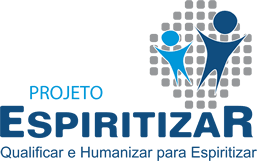